cf=j= @)&(–*) sf] kflnsf :t/Lo kf]if0f sfo{qmd ;dLIff tyf of]hgf th'{df uf]i7L
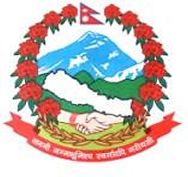 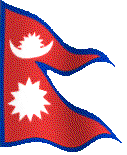 :jf:Yo ;+:yfsf] gfdM 



ldltM 
:yfgM
cg'dflgt hg;+Vof cf=j= @)&*÷&(
dfgj ;+;fwg
pks/0fsf] ljj/0f
cf}ifwLx?sf] ljj/0f
clen]v tyf k|ltj]bg kmf/dx?
[Speaker Notes: त्रमशः सबै सामग्रीको विवरण दिन जरुरी छैन् । अभाव भएको वा मौज्दात कम भएको सामग्रीलाई मात्र जोड्नुहोस् ।]
a[l4 cg'udg tyf k|j{4g sfo{qmd
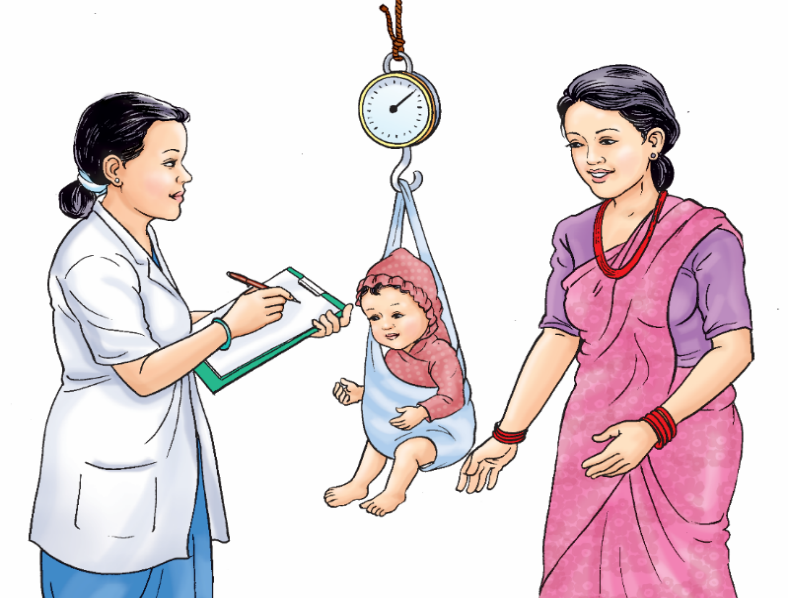 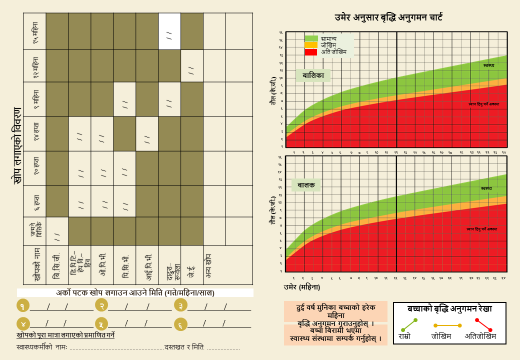 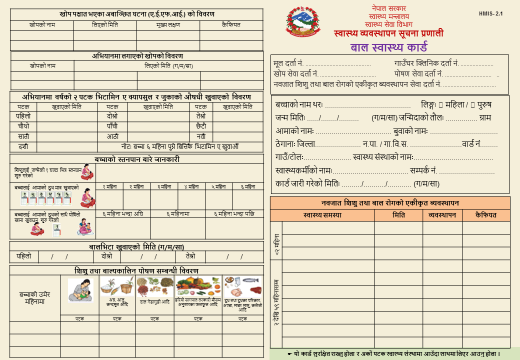 lzz' tyf afNosflng kf]if0f -IYCF_
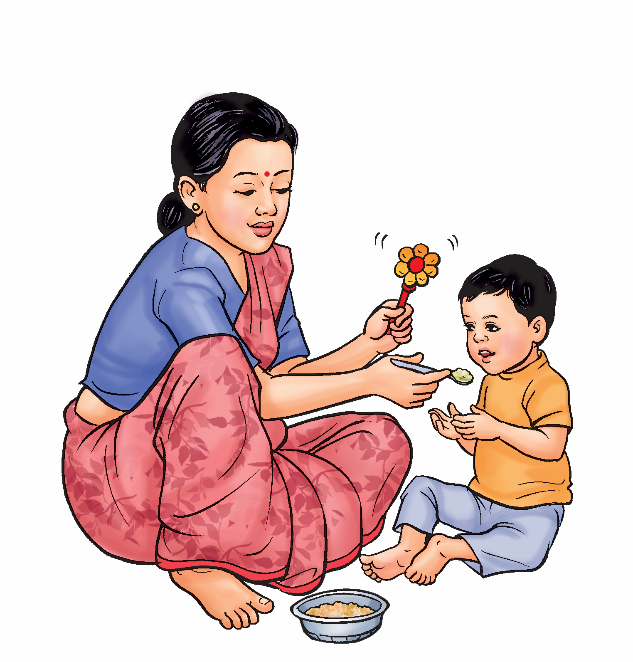 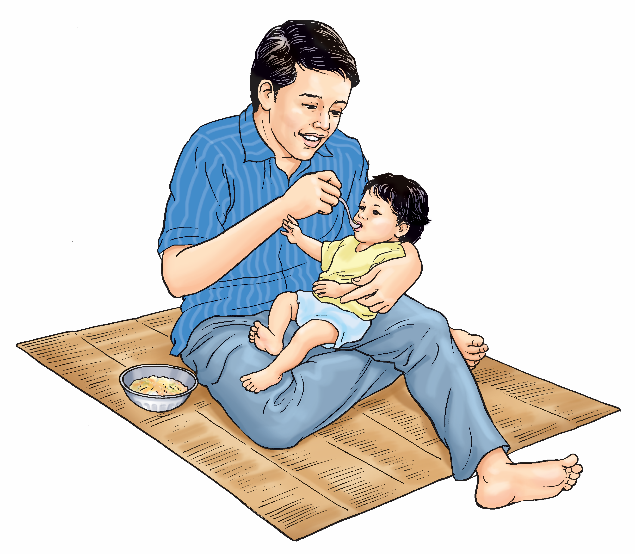 ;'Id kf]ifs tTj ljt/0f tyf k/hLjL lgoGq0f sfo{qmd
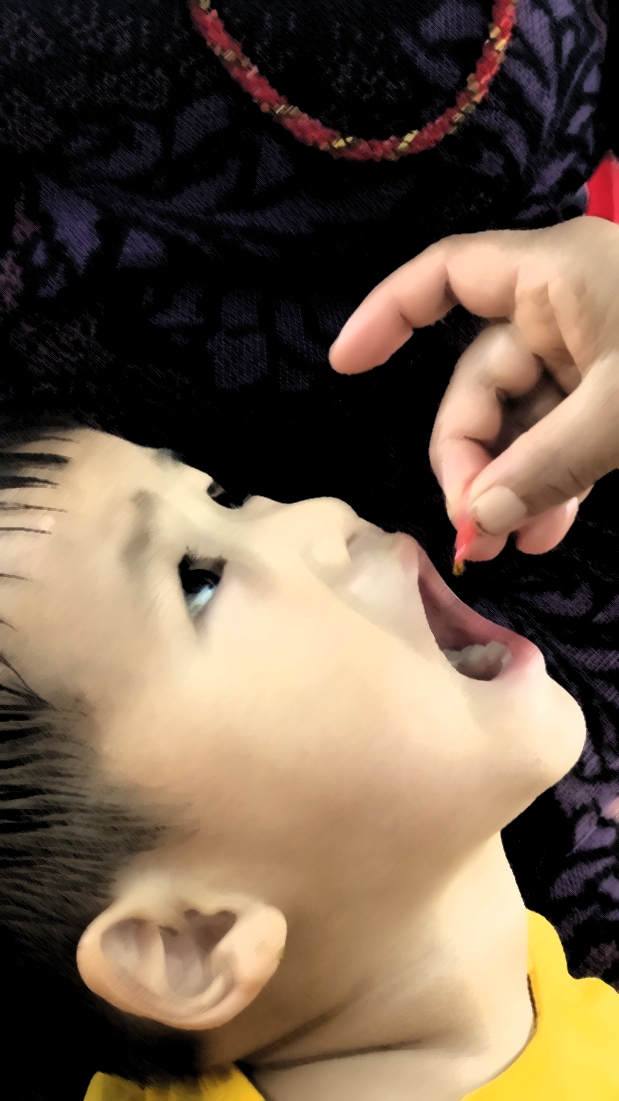 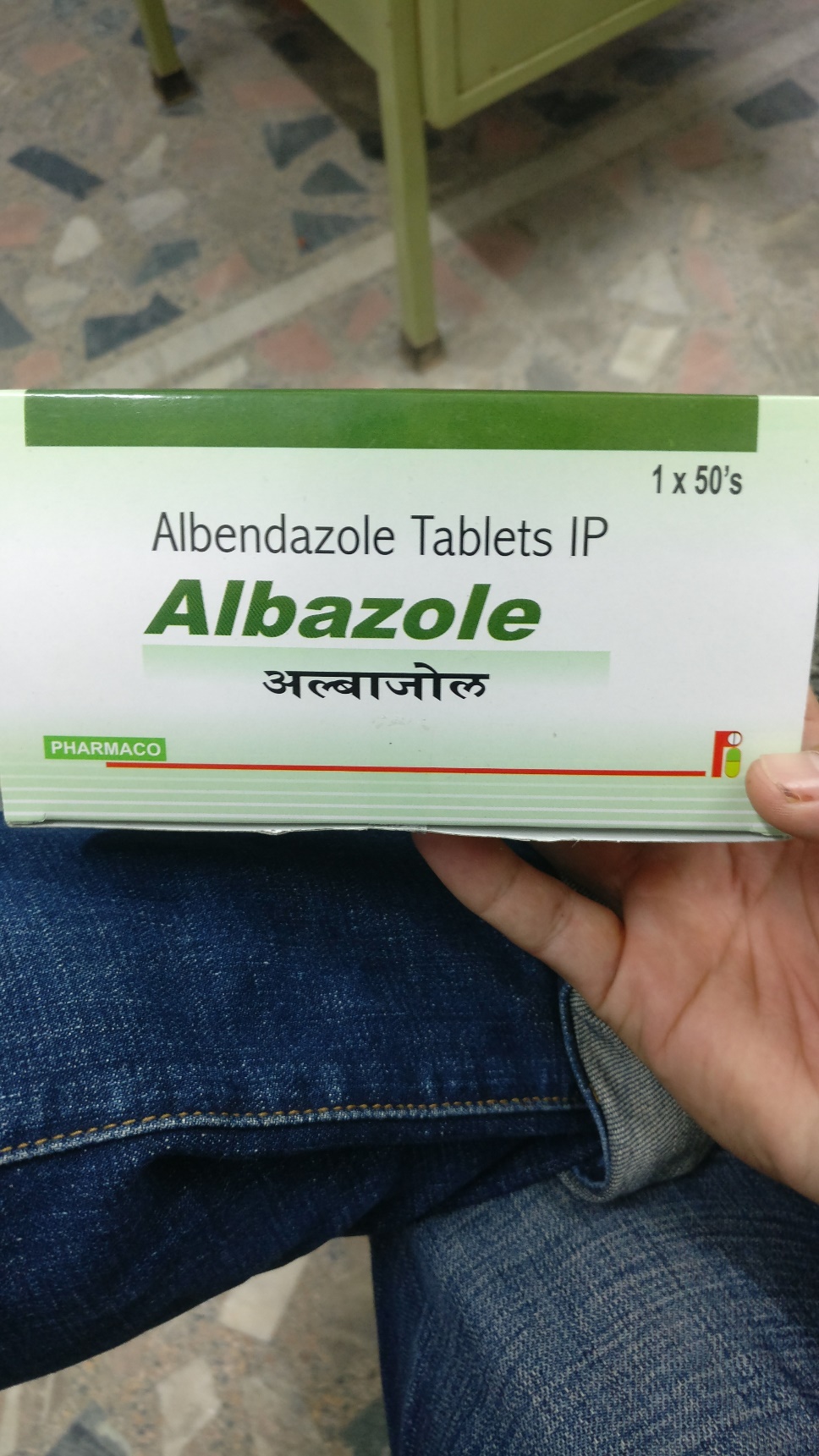 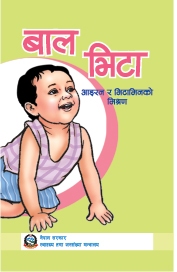 zL3| s'kf]if0fsf] Plss[t Joj:yfkg sfo{qmd
dft[ tyf gjhft lzz' ;'/Iff sfo{qmd
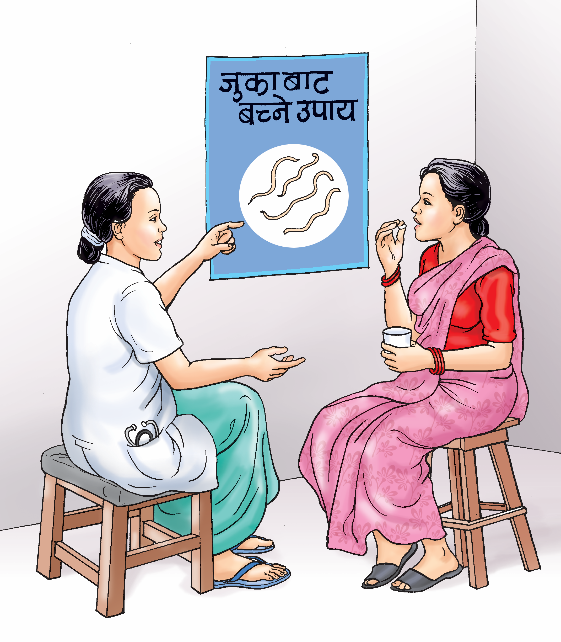 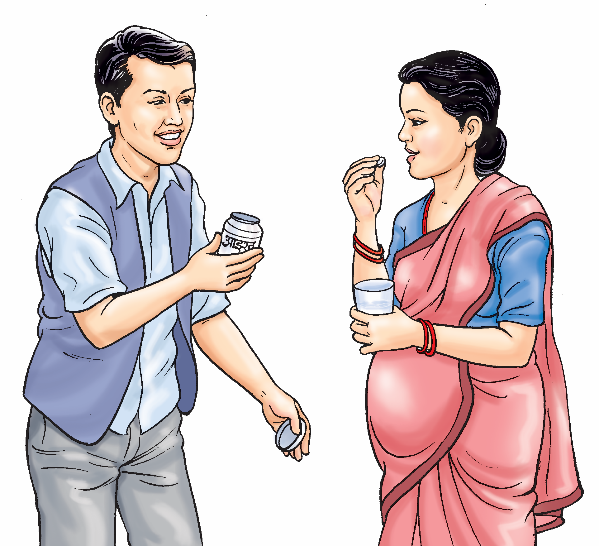 ljBfno :jf:Yo tyf kf]if0f sfo{qmd
:jf:Yo ;+;yf  :t/df kf]if0f ;+u ;DalGwt ;+rflnt sfo{s|dx?
:jf:Yo ;+:yf  :t/df kf]if0f ;Fu ;DalGwt ;+rflnt sfo{s|dx?
kf]if0f sfo{s|dsf ;r'sx?df b]lvPsf k|utLx? tyf gjLGtd k|of;x?
!=============================================================================
@==============================================================================
#=================================================================================
$================================================================================
%================================================================================
kf]if0f sfo{s|d ;+u ;DalGwt ;d:ofx?
!=============================================================================
@==============================================================================
#=================================================================================
$================================================================================
%================================================================================
kf]if0f sfo{s|d k|efjsf/L ;+rfngsf nfuL ;dfwfgsf pkfPx?
!=============================================================================
@==============================================================================
#=================================================================================
$================================================================================
%================================================================================
Kfflnsf :t/df :jf:Yo tyf kf]if0f sfo{qmddf ;xof]uL ;+:yfx?
kf]if0f sfo{qmd ;DalGw tl:a/x?
s'g} lh1fzf<
wGojfb